An Introduction to Machine Translation
Anoop Kunchukuttan

Microsoft AI and Research

Center for Indian Language Technology 
Indian Institute of Technology Bombay
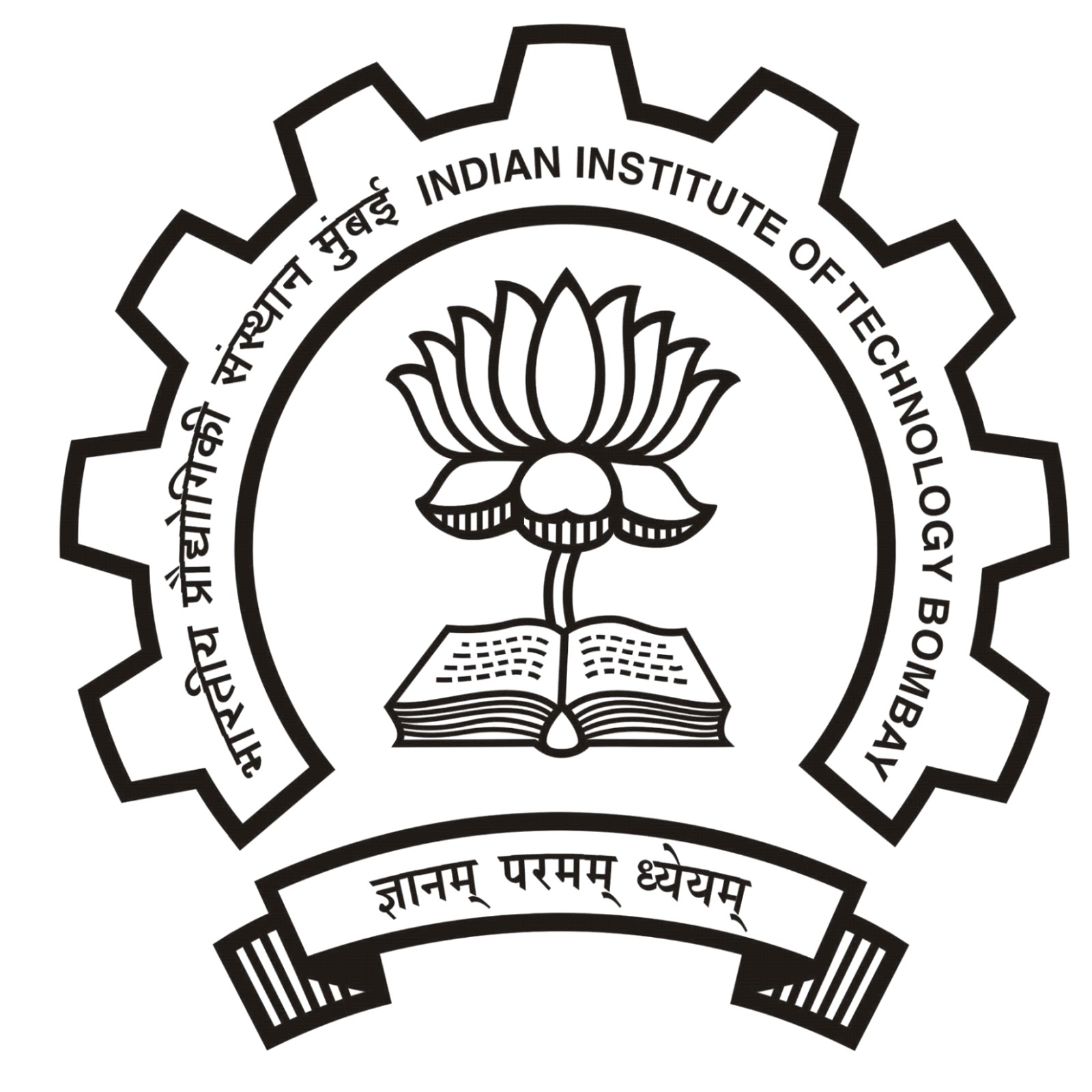 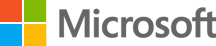 Ninth IIIT-H Advanced Summer School on NLP, 27th June 2018
Agenda
What is Machine Translation & why is it interesting?
Machine Translation Paradigms
Word Alignment
Phrase-based SMT 
Extensions to Phrase-based SMT
Addressing Word-order Divergence
Addressing Morphological Divergence
Handling Named Entities
Syntax-based SMT 
Machine Translation Evaluation
Summary
Statistical Machine Translation
Agenda
What is Machine Translation & why is it interesting?
Machine Translation Paradigms
Word Alignment
Phrase-based SMT 
Extensions to Phrase-based SMT
Addressing Word-order Divergence
Addressing Morphological Divergence
Handling Named Entities
Syntax-based SMT 
Machine Translation Evaluation
Summary
What is Machine Translation?
Automatic conversion of text/speech from one natural language to another
Be the change you want to see in the world
वह परिवर्तन बनो जो संसार में देखना चाहते हो
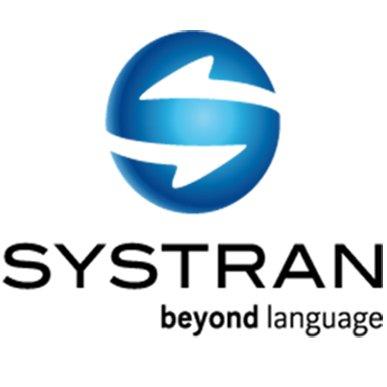 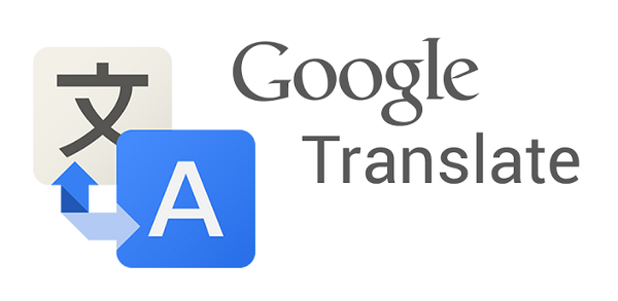 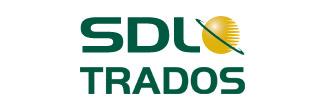 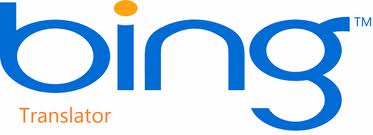 Machine Translation Usecases
Government
Administrative requirements
Education
Security
Enterprise
Product manuals
Customer support
Social
Travel (signboards, food)
Entertainment (books, movies, videos)
Translation under the hood
Cross-lingual Search
Cross-lingual Summarization
Building multilingual dictionaries
Any multilingual NLP system will involve some kind of machine translation at some level
Why should you study Machine Translation?
One of the most challenging problems in Natural Language Processing
Pushes the boundaries of NLP
Involves analysis as well as synthesis
Involves all layers of NLP: morphology, syntax, semantics, pragmatics, discourse
Theory and techniques in MT are applicable to a wide range of other problems like transliteration, speech recognition and synthesis
Why is Machine Translation interesting?
Language Divergence   the great diversity among languages of the world
The central problem of MT is to bridge this language divergence
Language Divergence
Word order: SOV (Hindi), SVO (English), VSO, OSV


E: Germany won the last World Cup
H: जर्मनी ने पिछला विश्व कप जीता था 


Free (Hindi) vs rigid (English) word order 
पिछला विश्व कप जर्मनी ने जीता था    (correct)
    The last World Cup Germany won   (grammatically incorrect)
    The last World Cup won Germany   (meaning changes)
O
V
S
S
O
V
Language Divergence
Analytic vs Polysynthetic languages
Analytic (Chinese)  very few morphemes per word, no inflections
Polysynthetic  (Finnish) many morphemes per word, no inflections
English:        Even if it does not rain
Malayalam:  മഴ 	          പെയ്യുതിലെങ്ങിലും
	           (rain_noun    shower_verb+not+even_if+then_also)
Inflectional systems [infixing (Arabic), fusional (Hindi), agglutinative (Marathi)]
Marathi
कपाटावरील: कपाट + वर + ईल
(the one over the cupboard)
दारावरील: दार + वर + ईल
(the one over the door)
दारामागील: दार + मागे + ईल
(the one behind the door)
Hindi
Jaaunga  (1st per, singular, masculine)
Jaaoge (2nd  per)
Jaayega  (3rd per, singular, masculine)
Jaayenge (3rd per, plural)
Arabic
k-t-b: root word
katabtu: I wrote
kattabtu: I had (something) written
kitaab: book
kotub: books
Language Divergence
Different ways of expressing same concept
	water  पानी, जल, नीर 

Language registers
	Formal: आप बैठिये 		  Informal: तू बैठ 
  Standard : मुझे डोसा चाहिए 	 Dakhini: मेरे को डोसा होना
Language Divergence
Case marking systems
Categorical divergence
Null Subject Divergence
Pleonastic Divergence

… and much more
Why is Machine Translation difficult?
Ambiguity
Same word, multiple meanings: मंत्री (minister or chess piece)
Same meaning, multiple words: जल, पानी, नीर (water)
Word Order
Underlying deeper syntactic structure
Phrase structure grammar?
Computationally intensive
Morphological Richness
Identifying basic units of words
Agenda
What is Machine Translation & why is it interesting?
Machine Translation Paradigms
Word Alignment
Phrase-based SMT 
Extensions to Phrase-based SMT
Addressing Word-order Divergence
Addressing Morphological Divergence
Handling Named Entities
Syntax-based SMT 
Machine Translation Evaluation
Summary
Approaches to build MT systems
Data-driven, Machine Learning based MT
Knowledge based, Rule-based MT
Transfer-based
Interlingua based
Example-based
Statistical
Neural
Rule-based MT
Rules are written by linguistic experts to analyze the source, generate an intermediate representation, and generate the target sentence
Depending on the depth of analysis: interlingua or transfer-based MT
Transfer based MT
Interlingua based MT
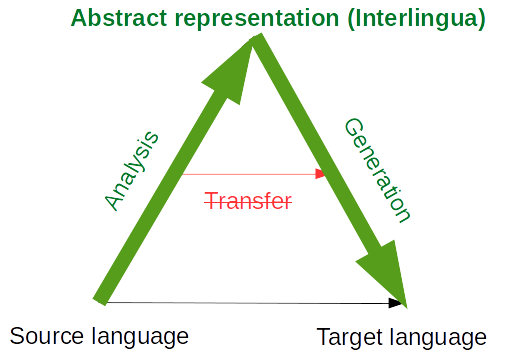 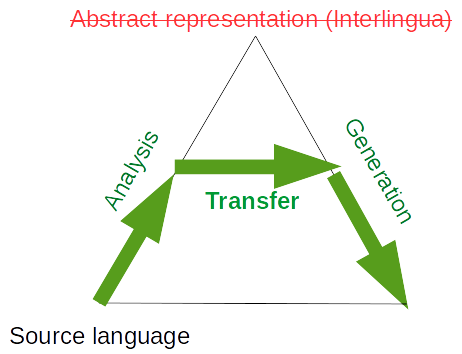 Deep analysis, complete disambiguation and language independent representation
Partial analysis, partial disambiguation and a bridge intermediate representation
Vauquois Triangle
Translation approaches can be classified by the depth of linguistic analysis they perform
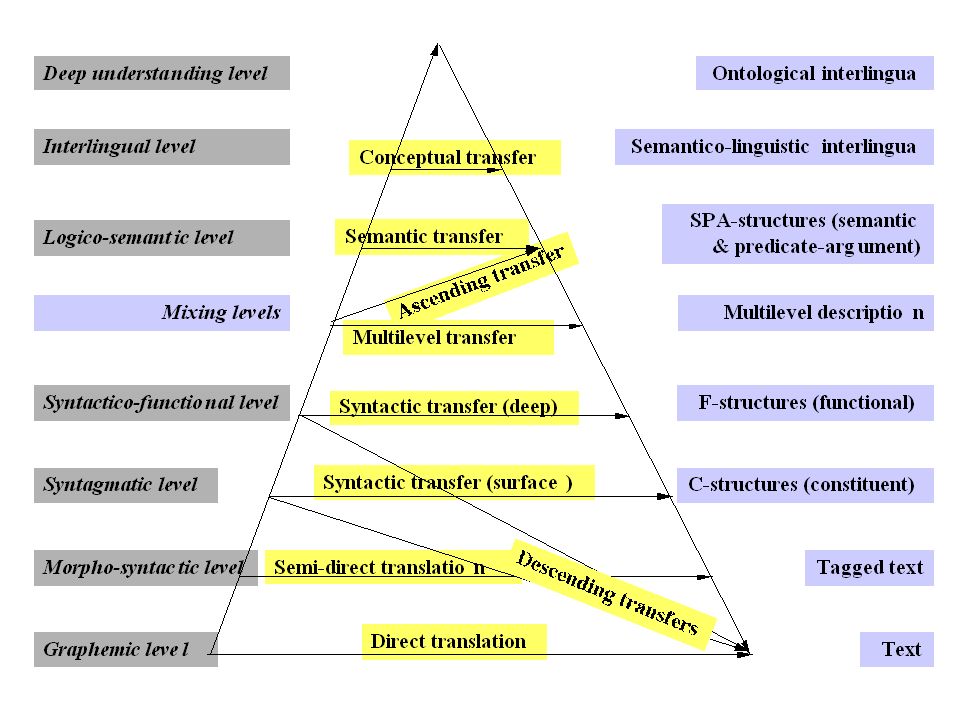 Problems with rule-based MT
Required linguistic expertise to develop systems
Maintenance of system is difficult
Difficult to handle ambiguity
Scaling to a large number of language pairs is not easy
Example-based MT
Translation by analogy ⇒ match parts of sentences to known translations and then combine
Input: He buys a book on international politics

Phrase fragment matching: (data-driven)
he buys
a book
international politics
Translation of segments: (data-driven)
वह खरीदता है
एक किताब
अंतर राष्ट्रीय राजनीति
Recombination: (human crafted rules/templates)
वह अंतर राष्ट्रीय राजनीति पर एक किताब खरीदता है
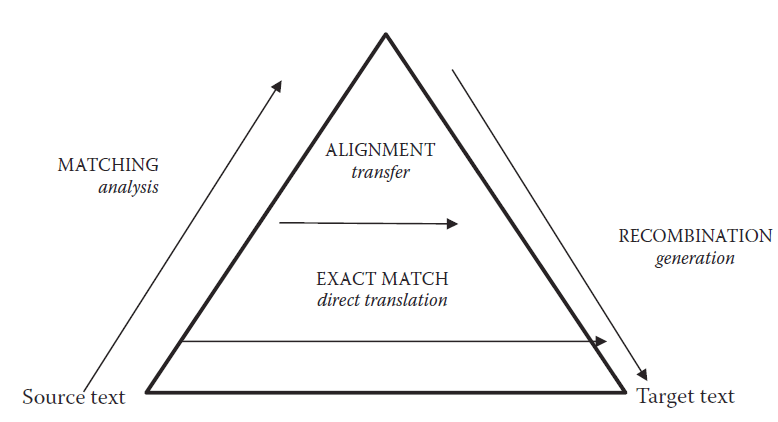 Partly rule-based, partly data-driven. 
Good methods for matching and large corpora did not exist when proposed
Approaches to build MT systems
Data-driven, Machine Learning based MT
Knowledge based, Rule-based MT
Tomorrow!
Transfer-based
Interlingua based
Example-based
Statistical
Neural
Statistical Machine Translation
A Probabilistic Formalism
Let’s formalize the translation process


We will model translation using a probabilistic model. Why? 
We would like to have a measure of confidence for the translations we learn
We would like to model uncertainty in translation
E: target language			e: source language sentence
F: source language			f : target language sentence
How do we model this quantity?
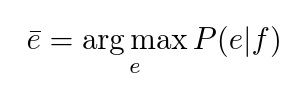 Best translation
Model: a simplified and idealized understanding of a physical process
We must first explain the process of translation
A very general framework for many NLP problems
We explain translation using the Noisy Channel Model
Generate target sentence
Source sentence is a corruption  of the target sentence
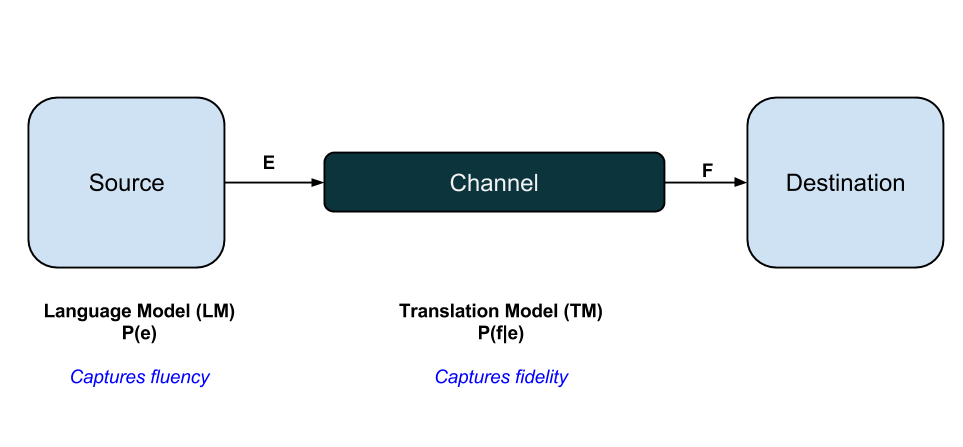 Channel corrupts the target
Translation is the process of recovering the original signal given the corrupted signal
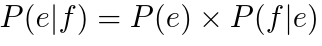 Why use this counter-intuitive way of explaining translation?

Makes it easier to mathematically represent translation and learn probabilities
Fidelity and Fluency can be modelled separately
We have already seen how to learn n-gram language models
To learn sentence translation probabilities, 
	 we first need to learn word-level translation probabilities

That is the task of word alignment
Agenda
What is Machine Translation & why is it interesting?
Machine Translation Paradigms
Word Alignment
Phrase-based SMT 
Extensions to Phrase-based SMT
Addressing Word-order Divergence
Addressing Morphological Divergence
Handling Named Entities
Syntax-based SMT 
Machine Translation Evaluation
Summary
Given a parallel sentence pair, find word level correspondences
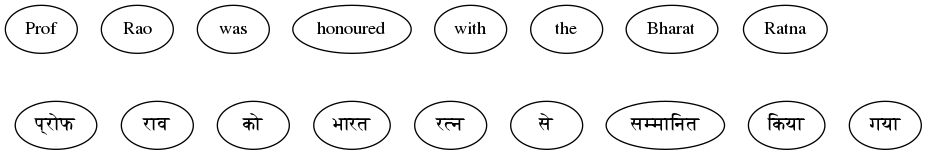 This set of links for a sentence pair is called an ‘ALIGNMENT’
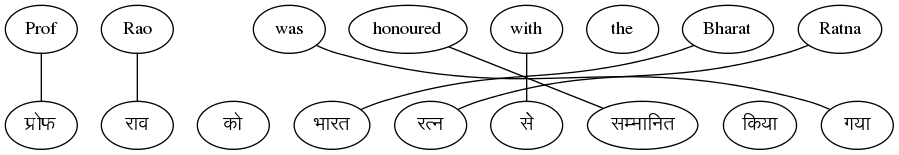 But there are multiple possible alignments
Sentence 1
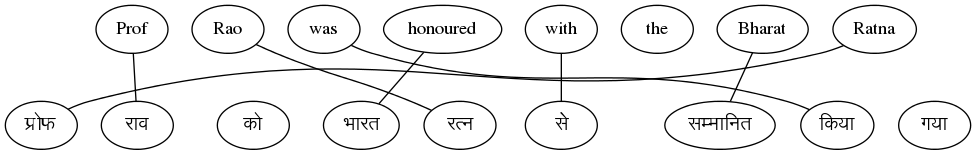 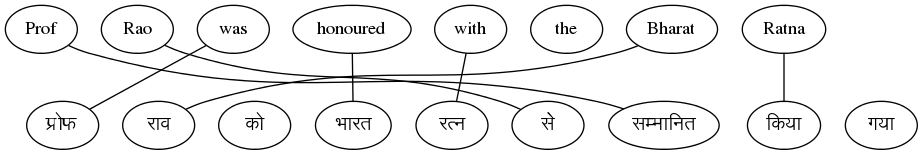 With one sentence pair, we cannot find the correct alignment
Can we find alignments if we have multiple sentence pairs?
Sentence 2
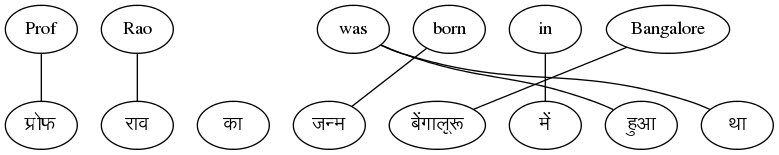 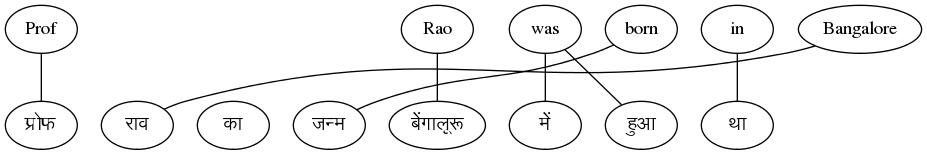 Yes, let’s see how to do that …
Key Idea

Co-occurrence of translated words

Words which occur together in the parallel sentence are likely to be translations (higher P(f|e))
If we knew the alignments, we could compute P(f|e)
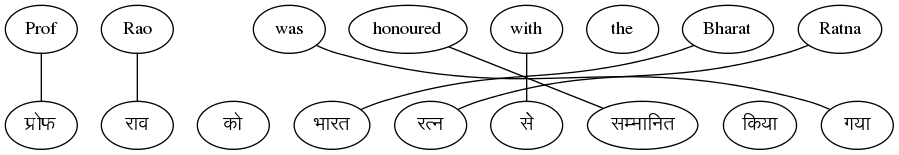 Sentence 1
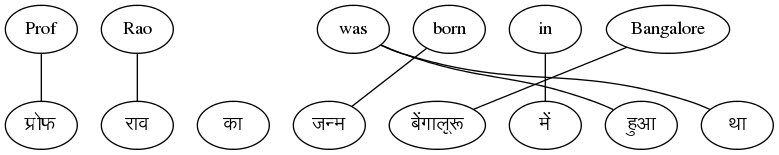 Sentence 2
But, we can find the best alignment only if we know the word translation probabilities
The best alignment is the one that maximizes the sentence translation probability
This is a chicken and egg problem! How do we solve this?
We can solve this problem using a two-step, iterative process
Start with random values for word translation probabilities


Step 1: Estimate alignment probabilities using word translation probabilities 


Step 2: Re-estimate word translation probabilities

	- We don’t know the best alignment
	- So, we consider all alignments while estimating word translation probabilities
             - Instead of taking only the best alignment, we consider all alignments and weigh the word alignments with the alignment probabilities
Repeat Steps (1) and (2) till the parameters converge
At the end of the process …
Sentence 2
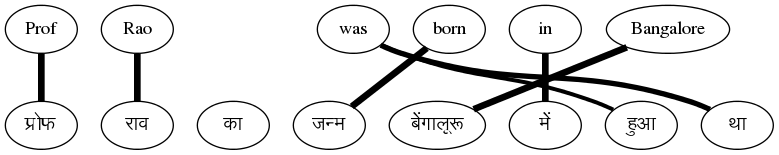 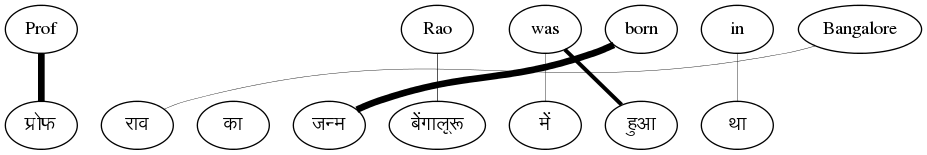 Is the algorithm guaranteed to converge?

That’s the nice part  it is guaranteed to converge

This is an example of the well known Expectation-Maximization Algorithm

However, the problem is highly non-convex  

Will lead to local minima

Good modelling assumptions necessary to ensure a good solution
IBM Models
IBM came up with a series of increasingly complex models 
Called Models 1 to 5
Differed in assumptions about alignment probability distributions
Simper models are used to initialize the more complex models
This pipelined training helped ensure better solutions
IBM Model 1
Assumption: All alignments are equally likely
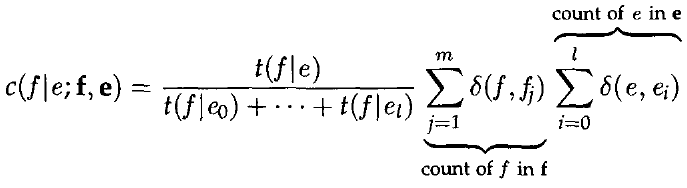 E-step computes expected counts
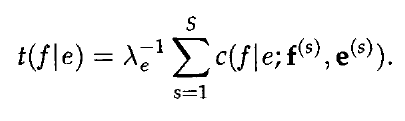 M-step uses expected counts
to compute translation 
probabilities
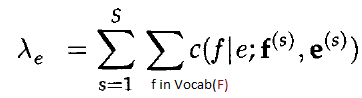 (normalization factor)
Summary
EM provides a semi-supervised method for learning word alignments and word translation probabilities
Word translation probabilities can be used to extract a bilingual dictionary
Avoids the new for word-aligned corpora
If a few word-aligned sentences are available, discriminative alignment methods can improve upon the EM-based solution
Arbitrary features can be incorporated
Morphological information
Character level edit distance
Agenda
What is Machine Translation & why is it interesting?
Machine Translation Paradigms
Word Alignment
Phrase-based SMT 
Extensions to Phrase-based SMT
Addressing Word-order Divergence
Addressing Morphological Divergence
Handling Named Entities
Syntax-based SMT 
Machine Translation Evaluation
Summary
What is PB-SMT?
Why stop at learning word correspondences?
KEY IDEA  Use “Phrase” (Sequence of Words) as the basic translation unit
Note: the term ‘phrase’ is not used in a linguistic sense
Benefits of PB-SMT
Local Reordering  Intra-phrase re-ordering can be memorized
Sense disambiguation based on local context  Neighbouring words help make the choice
Benefits of PB-SMT (2)
Handling institutionalized expressions
Institutionalized expressions, idioms can be learnt as a single unit





Improved Fluency
The phrases can be arbitrarily long (even entire sentences)
Mathematical Model
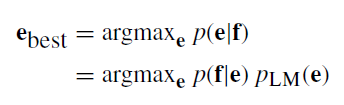 Let’s revisit the decision rule for SMT model

Let’s revisit the translation model p(f|e) 
Source sentence can be segmented in I phrases
Then, p(f|e) can be decomposed as:
Distortion probability
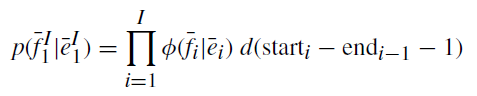 Phrase Translation Probability
starti  :start position in f of ith phrase of e
endi     :end position in f of ith phrase of e
43
Learning The Phrase Translation Model
Involves Structure + Parameter Learning:
Learn the Phrase Table: the central data structure in PB-SMT




Learn the Phrase Translation Probabilities
Learning Phrase Tables from Word Alignments
Start with word alignments 
Word Alignment : reliable input for phrase table learning
high accuracy reported for many language pairs
Central Idea: A consecutive sequence of aligned words constitutes a “phrase pair”
Which phrase pairs to include in the phrase table?
Extracting Phrase Pairs
Phrase Pairs “consistent” with word alignment
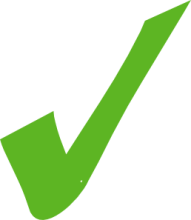 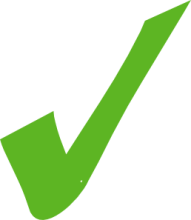 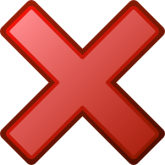 Source: SMT, Phillip Koehn
Phrase Pairs “consistent” with word alignment
Examples
26 phrase pairs can be extracted from this table
Computing Phrase Translation Probabilities
Estimated from the relative frequency:
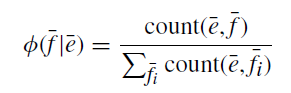 Generative vs. Discriminative models in ML
Discriminative Model
Generative Model
Maximum Entropy based model, incorporating arbitrary features



hi -  features functions, λi are feature weights 
No need to model source, reduces parameter space
Arbitrary features can better capture translation process
Why exponential function form? –maximizing entropy w.r.t data constraints
Noisy channel model of translation from sentence f  to sentence e.
Task is to recover e from noisy f.



P(f|e): Translation model, addresses adequacy
P(e): Language model, addresses fluency
Joint modeling of entire parameter space
The generative story is too simplistic, not reflective of translation process
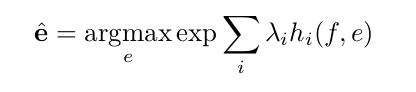 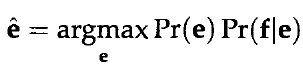 Discriminative Training of PB-SMT
Directly model the posterior probability p(e|f)
Use the Maximum Entropy framework




hi(f,e) are feature functions , λi’s are feature weights
Benefits: 
Can add arbitrary features to score the translations
Can assign different weight for each features
Assumptions of generative model may be incorrect
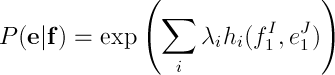 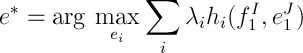 [Speaker Notes: P(\mathbf{e|f})=\exp\left( \sum_i \lambda_i h_i(f_1^I,e_1^J)\right)]
Generative Model as a special case
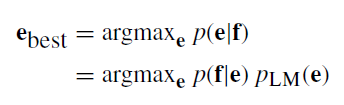 Generative model
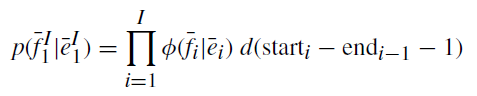 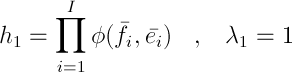 translation model
Feature function mappings
for corresponding discriminative
model
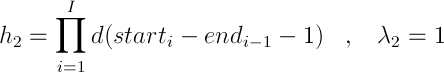 distortion model
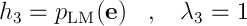 language model
[Speaker Notes: h_1=\prod_{i=1}^{I}\phi(\bar{f_i},\bar{e_i}) \;\;\; , \;\;\; \lambda_1=1]
More features for PB-SMT
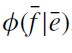 Inverse phrase translation probability (            )  
Lexical Weighting


a: alignment between words in phrase pair (ē, f)
w(x|y): word translation probability
Inverse Lexical Weighting
Same as above, in the other direction
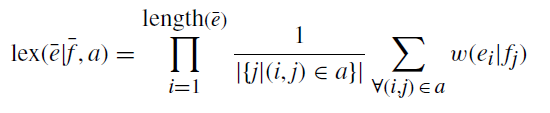 Tuning
Learning feature weights from data – λi
Minimum Error Rate Training (MERT)
Search for weights which minimize the translation error on a held-out set (tuning set)
Translation error metric : (1 – BLEU)
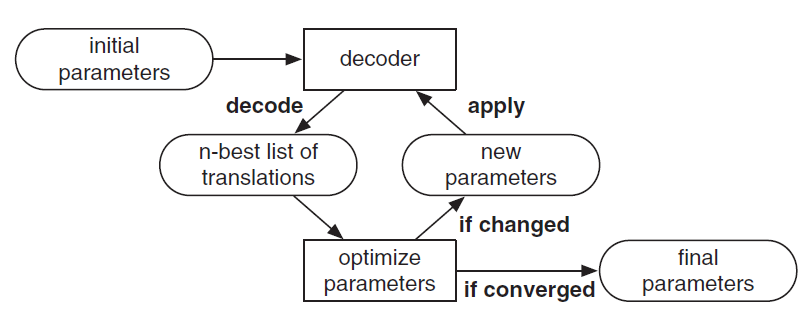 Source: SMT, Phillip Koehn
Typical SMT Pipeline
Parallel
Training Corpus
Word-aligned Corpus
Phrase-table
Parallel Tuning Corpus
Tuning
Word Alignment
Phrase Extraction
Model parameters
Distortion Modelling
Other Feature Extractors
Target 
LM
Source sentence
Decoder
Target Language Monolingual Corpus
Language Modelling
Target sentence
Decoding
Searching for the best translations in the space of all translations
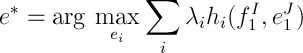 An Example of Translation
Ram    ate    rice   with the spoon
चम्मच से
चावल
खाये
राम ने
Reality
We picked the phrase translation that made sense to us
The computer has less intuition
Phrase table may give many options to translate the input sentence
Ram      ate      rice    with     the   spoon
राम
खाये
धान
के साथ
यह
चमचा
राम ने
खा लिया
चावल
से
वह
चम्मच
राम को
खा लिया है
एक
राम से
चम्मच
चम्मच से
चम्मच के साथ
What is the challenge in decoding?
The task of decoding in machine translation is to find the best scoring translation according to translation models
Hard problem, since there is a exponential number of choices, given a specific input sentence
Shown as an NP complete problem
Need to come up with heuristic search methods 
No guarantee of finding the best translation
Search Space and Search Organization
Partial Hypothesis
Hypothesis Expansion
Final Hypothesis
राम ने
चावल
चम्मच
खा लिया
चम्मच से
चावल
खाये
Incremental construction
Each hypothesis is scored using the odel
Hypotheses are maintained in a priority queue 
Limit to the reordering window for efficiency
Empty Hypothesis
Agenda
What is Machine Translation & why is it interesting?
Machine Translation Paradigms
Word Alignment
Phrase-based SMT 
Extensions to Phrase-based SMT
Addressing Word-order Divergence
Addressing Morphological Divergence
Handling Named Entities
Syntax-based SMT 
Machine Translation Evaluation
Summary
We have looked at a basic phrase-based SMT system
This system can learn word and phrase translations from parallel corpora

But many important linguistic phenomena need to be handled

Divergent Word Order 
Rich morphology
Named Entities and Out-of-Vocabulary words
Getting word order right
Phrase based MT is not good at learning word ordering
Solution:  Let’s help PB-SMT with some preprocessing of the input


Change order of words in input sentence to match order of the words in the target language
Let’s take an example
Bahubali earned more than 1500 crore rupee sat the boxoffice
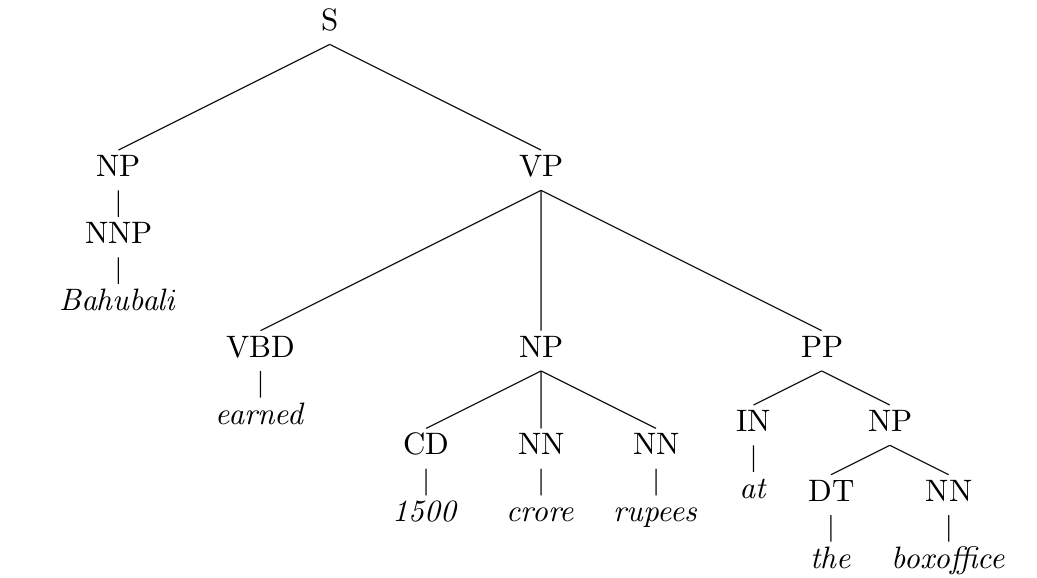 Parse the sentence to understand its syntactic structure
1
3
2
Apply rules to transform the tree
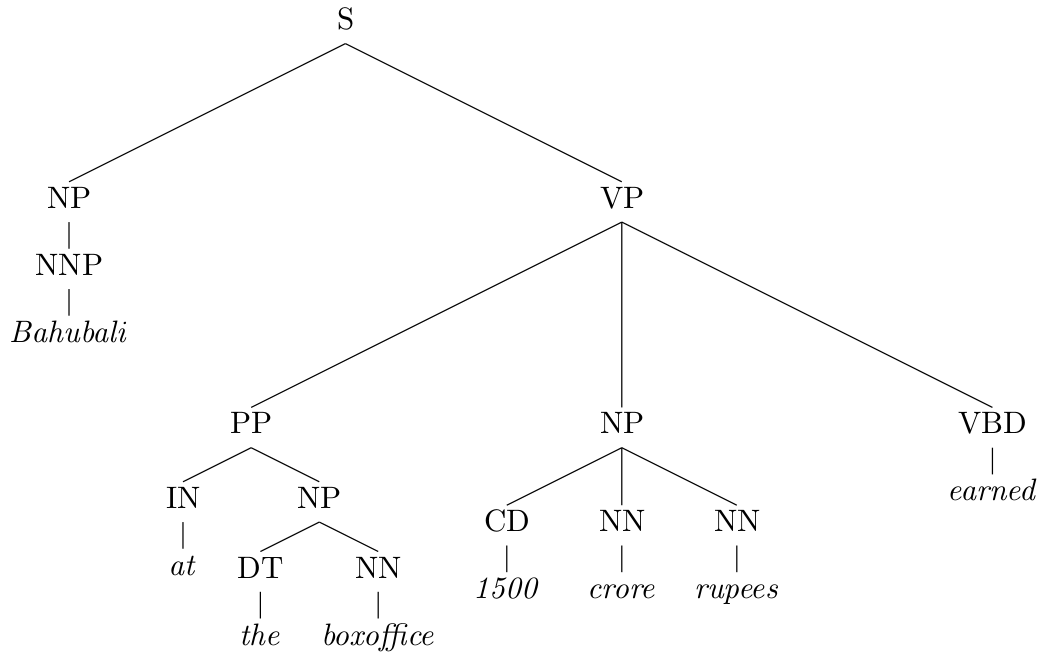 VP → VBD NP PP ⇒ VP → PP NP VBD
3
1
This rule captures  
Subject-Verb-Object to Subject-Object-Verb divergence
2
5
4
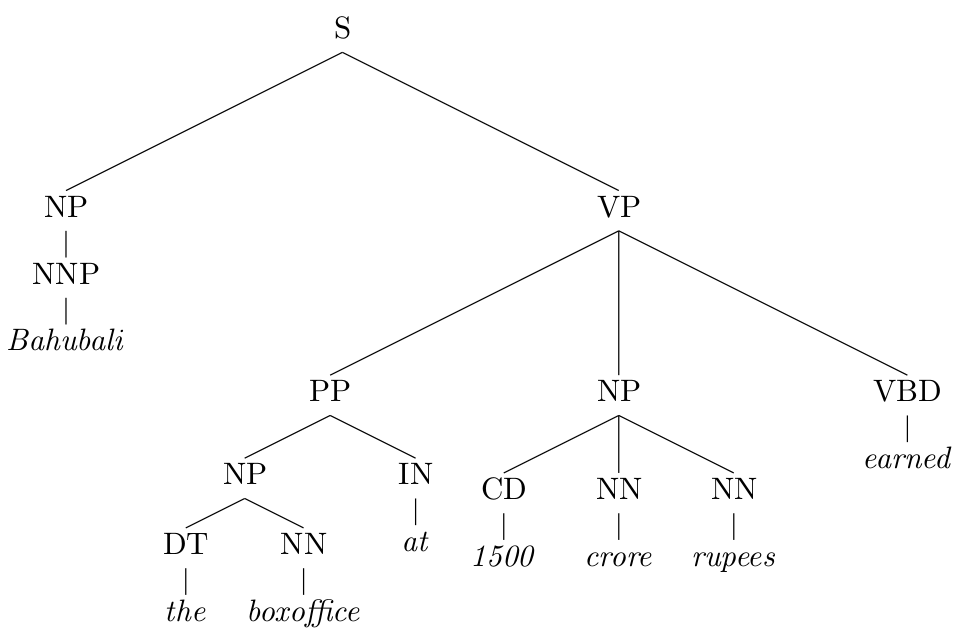 Prepositions in English become postpositions in Hindi
PP → IN NP ⇒ PP → NP IN
4
5
The new input to the machine translation system is
Bahubali the boxoffice at 1500 crore rupees earned
These rules can be written manually or learnt from parse trees
Now we can translate with little reordering
बाहुबली ने बॉक्सओफिस पर 1500 करोड रुपए कमाए
Better methods exist for generating the correct word order
Incorporate learning of reordering is built into the SMT system
Hierarchical PBSMT ⇒ Provision in the phrase table for limited & simple reordering rules

Syntax-based SMT ⇒ Another SMT paradigm, where the system learns mappings of “treelets” instead of mappings of phrases
We have looked at a basic phrase-based SMT system
This system can learn word and phrase translations from parallel corpora

But many important linguistic phenomena need to be handled

Divergent Word Order 
Rich morphology
Named Entities and Out-of-Vocabulary words
Language is very productive, you can combine words to generate new words
Hindi words with the suffix वाद
Inflectional forms of the Marathi word घर
साम्यवाद
समाजवाद
पूंजीवाद
जातीवाद
साम्राज्यवाद
communism
socialism
capitalism
casteism
imperialism
घर
घरात
घरावरती
घराखाली
घरामध्ये
घरामागे
घराचा
घरामागचा
घरासमोर
घरासमोरचा
घरांसमोर
house
in the house
on the house
below the house
in the house
behind the house
of the house
that which is behind the house 
in front of the house
that which is in front of the house 
in front of the houses
The corpus should contains all variants to learn translations 

This is infeasible!
Language is very productive, you can combine words to generate new words
Hindi words with the suffix वाद
Inflectional forms of the Marathi word घर
घर
घर ा त
घर ा वरती
घर ा खाली
घर ा मध्ये
घर ा मागे
घर ा चा
घर ा माग चा
घर ा समोर
घर ा समोर चा
घर ा ं समोर
communism
socialism
capitalism
casteism
imperialism
साम्य वाद
समाज वाद
पूंजी वाद
जाती वाद
साम्राज्य वाद
house
in the house
on the house
below the house
in the house
behind the house
of the house
that which is behind the house 
in front of the house
that which is in front of the house 
in front of the houses
Break the words into its component morphemes
Learn translations for the morphemes
Far more likely to find morphemes in the corpus
We have looked at a basic phrase-based SMT system
This system can learn word and phrase translations from parallel corpora

But many important linguistic phenomena need to be handled

Divergent Word Order 
Rich morphology
Named Entities and Out-of-Vocabulary words
Some words not seen during train will be seen at test time

These are out-of-vocabulary (OOV) words  

Names are one of the most important category of OOVs 
⇒ There will always be names not seen during training

How do we translate names like Sachin Tendulkar to Hindi? 
What we want to do is map the Roman characters to Devanagari to they sound the same when read   सचिन तेंदुलकर 
  We call this process ‘transliteration’
How do we transliterate?
Convert a sequence of characters in one script to another script 
       s a c h i n   स च ि न
Isn’t that  a translation problem  at the character level? 

Albeit a simpler one, 
Smaller vocabulary
No reordering
Shorter segments
Translation between Related Languages
Related Languages
Related by Contact
Related by Genealogy
Linguistic Areas
Indian Subcontinent, Standard Average European
(Trubetzkoy, 1923)
Language Families
Dravidian, Indo-European, Turkic
(Jones, Rasmus, Verner, 18th & 19th centuries, Raymond ed. (2005))
Related languages may not belong to the same language family!
[Speaker Notes: Greenberg, Joseph H. (ed.) (1963) Universals of Language. Cambridge, Mass.: MIT Press.]
Key Similarities between related languages
भारताच्या स्वातंत्र्यदिनानिमित्त अमेरिकेतील लॉस एन्जल्स शहरात कार्यक्रम आयोजित करण्यात आला
bhAratAcyA svAta.ntryadinAnimitta ameriketIla lOsa enjalsa shaharAta kAryakrama Ayojita karaNyAta AlA
Marathi
Marathisegmented
भारता च्या स्वातंत्र्य दिना निमित्त अमेरिके तील लॉस एन्जल्स शहरा त कार्यक्रम आयोजित करण्यात आला
bhAratA cyA svAta.ntrya dinA nimitta amerike tIla lOsa enjalsa shaharA ta kAryakrama Ayojita karaNyAta AlA
भारत के स्वतंत्रता दिवस के अवसर पर अमरीका के लॉस एन्जल्स शहर में कार्यक्रम आयोजित किया गया
bhArata ke svata.ntratA divasa ke avasara para amarIkA ke losa enjalsa shahara me.n kAryakrama Ayojita kiyA gayA
Hindi
Lexical: share significant vocabulary (cognates & loanwords)
Morphological: correspondence between suffixes/post-positions
Syntactic: share the same basic word order
[Speaker Notes: Make the highlighted areas in square for better alignment]
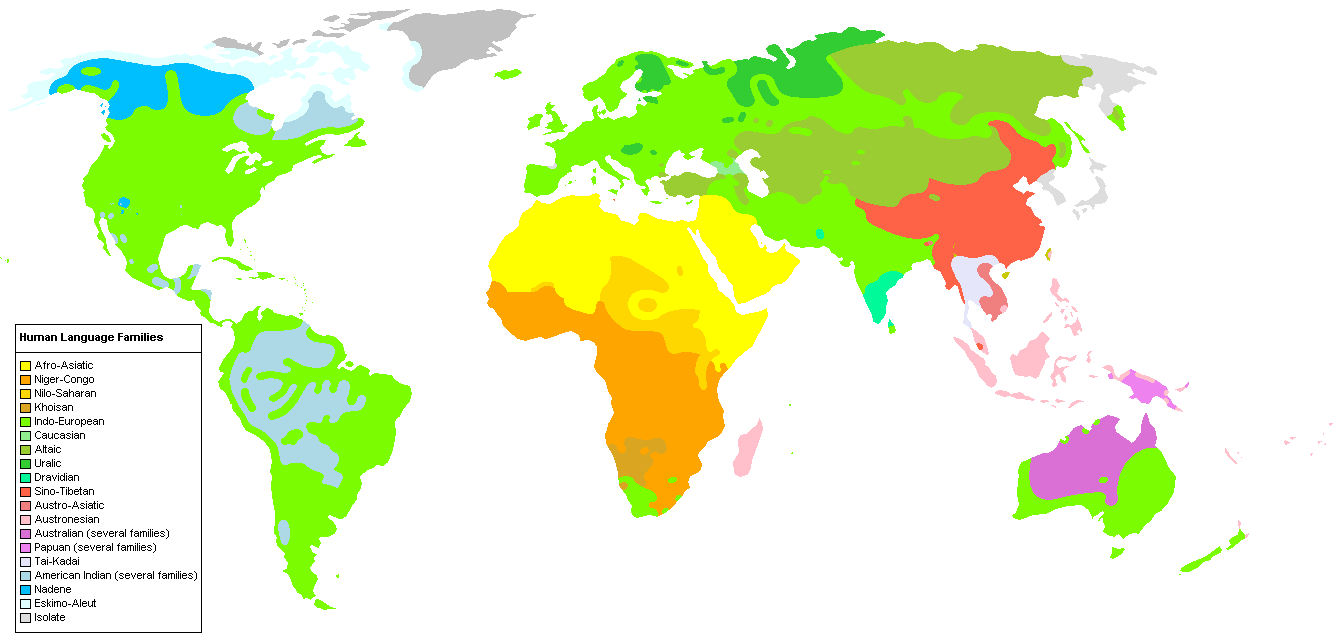 Balkans
Indian Subcontinent
Indian Subcontinent
Nigeria
South East Asia
Source: Wikipedia
These related languages are generally geographically contiguous
[Speaker Notes: Trubetzkoy, 
Emenau, 1956]
Naturally, lot of communication between such languages
(government, social, business needs)

Most translation requirements also involves related languages
Related languages  ⇐⇒ Link languages
Kannada,Gujarati ⇒ English
English ⇒  Tamil,Telugu
Between related languages 
Hindi-Malayalam
Marathi-Bengali
Czech-Slovak
We want to be able to handle a large number of such languages
e.g.	30+ languages with a speaker population of 1 million + in the Indian subcontinent
Lexically Similar Languages(Many words having similar form and meaning)
Cognates



Loan Words
Named Entities



Fixed Expressions/Idioms
do not change across languages
a common etymological origin
borrowed without translation
MWE with non-compositional semantics
Translation at subword level which exploits lexical similarity
79
What is a good unit of representation?
Let's take the word EDUCATION as an example
Character:  E D U C A T I O N
ambiguity in character mappings
Character n-gram: ED UC AT IO N
Vocabulary size explodes for n>2
Byte Pair Encoded Unit
- Identify most frequent character substrings as vocabulary
- Motivated from compression theory 
EDU CA TION
Orthographic Syllable
-  Break at vowel boundaries
- Approximate syllable

E DU CA TIO N
Variable length
Small Vocabulary
More relevant units
What about sentence length?
Training objective?
Sentence Representation
मु म्ब ई _ म हा रा ष्ट्र _ की _ रा ज धा नी _ है _।
[Speaker Notes: दृ ष्टि को ण 
द ् ृ ष ् ट ी क ो ण 
द ृ ष ् ट ी क ो ण 
दृष्टिकोण]
Adapting SMT for subword-level translation
Tune at the word-level (Tiedemann, 2012)
Word-aligned Corpus
Phrase-table
Parallel Corpus
Decode using cube-pruning & smaller beam size for improved performance (Kunchukuttan & Bhattacharyya, VarDial 2016)
Tuning
Word Alignment
Phrase Extraction
Model parameters
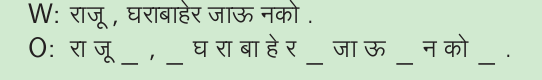 Decoder
Source sentence
Target 
LM
Target Monolingual Corpus
Language Modelling
Target sentence
Use higher order language models (Vilar et al., 2007)
रा जू  _ , _ घ र _ के _बा ह र _ म त _ जा ओ _ .
राजू  ,  घर के बाहर मत जाओ .
Agenda
What is Machine Translation & why is it interesting?
Machine Translation Paradigms
Word Alignment
Phrase-based SMT 
Extensions to Phrase-based SMT
Addressing Word-order Divergence
Addressing Morphological Divergence
Handling Named Entities
Syntax-based SMT 
Machine Translation Evaluation
Summary
Problems with Phrase Based models
Heavy reliance on lexicalization
Direct Translation method
No generalization
Lot of data is required
For similar sentences, sometimes reordering occurs, sometimes it does not
Correct reordering
Oracle bought  Sun Microsystems in 2010
ओरेकल 2010 में सन माइक्रोसिस्टम्स को खरीदा

Incorrect Reordering
IBM approached Sun Microsystems in 2008 
आईबीएम दरवाजा खटखटाया 2008 में सन माइक्रोसिस्टम्स का
Problems with Phrase Based models (2)
Learning is very local in nature
Local reordering, sense disambiguation learnt
Phenomena like word order divergence, recursive structure are non-local
Word order divergence (SVO-SOV) is not learnt
[The USA] [is not engaging] [in war] [with Iran]
[अमरीका] [संलग्न नहीं है]  [युद्ध में] [ईरान के साथ]
Recursive structure: phrase boundaries are not maintained
[[It is necessary [that the person [who is travelling for the conference]]  should get approval prior to his departure]] 
यह सम्मेलन के लिए यात्रा कर रहा है, जो व्यक्ति पहले अपने प्रस्थान से अनुमोदन प्राप्त करना चाहिए कि आवश्यक है
Tree based models
Source and/or Target sentences are represented as trees
Translation as Tree-to-Tree Transduction
As opposed to string-to-string transduction in PB-SMT
Parsing as Decoding
Parsing of the source language sentence produces the target language sentences
Example
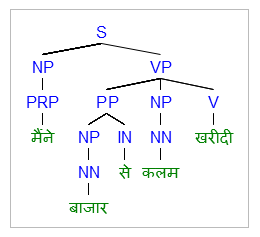 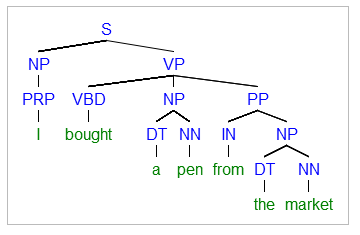 Source Tree
Target Tree
[Speaker Notes: [S  [NP [PRP I]]  [VP [VBD bought]  [NP [DT a] [NN pen]]  [PP [IN from] [NP [DT the] [NN market]]]]]
[S [NP [PRP मैंने]] [VP [PP [NP [NN बाजार ]] [IN से ] ] [NP [NN कलम]]  [V खरीदी ]  ]]
Why tree based model?
Natural language sentences have a tree-like structure
Syntax based Reordering
Source side tree: guides decoding by constraining the possible rules that can be applied
Target side tree ensures grammatically correct output
Different flavours of tree-based models
Slide from Amr Ahmed
Synchronous Context Free Grammar
Fundamental formal tool for Tree-based translation models
An enhanced Context Free Grammar for generating two related strings instead of one
Alternatively, SCFG defines a tree transducer
Definition
S    → NP VP
VP → V
VP → V NP
VP → VP NP PP
NP → NN
NN → market
S   →  < NP1 VP2 , NP1 VP2 >
VP → < V1 , V1 >
VP → < V1 NP2 , NP2 V1 >
VP → < V1 NP2 PP3 , PP3 NP2 V1 >
NP → < NN1 , NN1 >
NN → < market , बाजार >
CFG
SCFG
Differences of SCFG from CFG:
2 components on the RHS of production rule
Same number of non-terminals
Non-terminals have one-one correspondence (index-linked)
Example
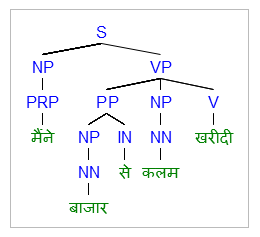 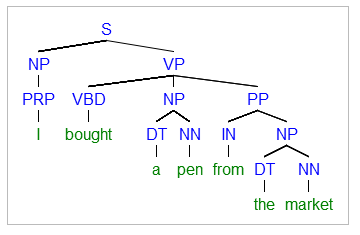 Source Tree
Target Tree
[Speaker Notes: [S  [NP [PRP I]]  [VP [VBD bought]  [NP [DT a] [NN pen]]  [PP [IN from] [NP [DT the] [NN market]]]]]
[S [NP [PRP मैंने]] [VP [PP [NP [NN बाजार ]] [IN से ] ] [NP [NN कलम]]  [V खरीदी ]  ]]
Example SCFG for English-Hindi
NN → < market , बाजार >
NN → < pen , कलम >
PRP → < I , मैंने >
V → < bought, खरीदी >
IN → < from , से >
DT → < the , ε >
DT → < a ,ε >
S   →  < NP1 VP2 , NP1 VP2 >
VP → < V1 , V1 >
VP → < V1 NP2, NP2 V1 >
VP → < V1 NP2 PP3 , PP3 NP2 V1 >
NP → < NN1 , NN1 >
NP → < PRP1 , PRP1 >
PP → < IN1 NP2 , NP2 IN1 >
[Speaker Notes: [S [NP [PRP]] [VP [PP [NP [NN]] [IN] ] [NP [NN]]  [V]  ]]
Parsing as Decoding!
Derivation
S
< NP1 VP2 , NP1 VP2 >
 < NP1 VP2 , NP1 VP2 >
 < PRP3 VP2 , PRP3 VP2 >
 < I VP2 , मैंने VP2 >
< I V3 NP4 PP5 , मैंने PP5 NP4 V3 >
< I bought NP4 PP5 , मैंने PP5 NP4 खरीदी >
< I bought DT6  NN7 PP5 , मैंने PP5 DT6  NN7 खरीदी >
< I bought a NN7 PP5 , मैंने PP5 NN7 खरीदी >
< I bought a pen PP5 , मैंने PP5 कलम खरीदी >
< I bought a pen IN8 NP9 , मैंने  NP9 IN8 कलम खरीदी >
< I bought a pen from NP9 , मैंने  NP9 से कलम खरीदी >
< I bought a pen from DT10 NN11 , मैंने DT10 NN11 से कलम खरीदी >
< I bought a pen from the NN11 , मैंने NN11 से कलम खरीदी >
< I bought a pen from the market, मैंने बाजार से कलम खरीदी >
Reordering and Relabeling among Child Nodes
The only operations a SCFG allows is:
reordering among child nodes 

Re-labelling of nodes


The condition is overly restrictive, hardly any pair of languages would follow such a grammar
Useful for representing non-linguistic formalisms like hierarchical model, Inverse Transduction Grammar
Other tree-based models like Tree Substitution Grammars are more powerful
VP → < V1 NP2 PP3 , PP3 NP2 V1 >
VP → < V1 NP2 PP3 , PREPP3 NP2 V1 >
PP/PREPP → < IN1 NP2 , NP2 IN2>
Hierarchical Phrase Based Models
Learns a SCFG purely from data
no source, target side parsers used
Learns an undifferentiated grammar
Grammar does not have notion of different types of non-terminals (eg. NP, VP, etc.) 
Only one type of non-terminal, called X
Production rules are of the form

Useful in generalizing learning  of reordering among phrases
X → <α X1 β X 2 γ X3  , X 2 α’ β’ X 3 X 1>
The SCFG for the Hierarchical Model
A rule is of the form: 

    where, ~ is one-one correspondence between non-terminals

In addition, there are “glue” rules for the initial state
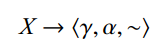 X → < with X1 , X 1 के साथ >
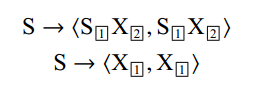 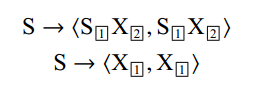 Formal, Not Linguistic
"Formal", but not linguistic 
The SCFG grammar does not correspond to any natural language
"non-linguistic" phrases (not words) as basic units
The HPBSMT model defines a formal SCFG model for reordering of these "phrases“ in PBMST
A custom designed engineering solution for a purpose
Example of rule generation
Extracted Phrase alignments
Extracted Rules
Summary
Tree based models can better handle syntactic phenomena like reordering, recursion
Basic formalism: Synchronous Context Free Grammar
Decoding: Parsing on the source side
CYK Parsing
Integration of the language model presents challenge
Parsers required for learning syntax transfer
Without parsers, some weak learning is possible with hierarchical PBSMT
Agenda
What is Machine Translation & why is it interesting?
Machine Translation Paradigms
Word Alignment
Phrase-based SMT 
Extensions to Phrase-based SMT
Addressing Word-order Divergence
Addressing Morphological Divergence
Handling Named Entities
Syntax-based SMT 
Machine Translation Evaluation
Summary
Motivation
How do we judge a good translation?
Can a machine do this?
Why should a machine do this?
Because human evaluation is time-consuming and expensive!
Not suitable for rapid iteration of feature improvements
What is a good translation?
Evaluate the quality with respect to: 
Adequacy: How good the output is in terms of preserving content of the source text
Fluency: How good the output is as a well-formed target language entity
For example, I am attending a lecture
मैं व्याख्यान हूँ 
Main vyakhyan hoon
I lecture am
I am lecture: Fluent but not adequate.
मैं एक व्याख्यान बैठा हूँ 
Main ek vyaakhyan baitha hoon
I a lecture sit (Present-first person)
I sit a lecture : Adequate but not fluent
Human Evaluation
Common techniques:
Assigning fluency and adequacy scores (Direct Assessment)
Ranking translated sentences relative to each other  (Relative Ranking)
Direct Assessment
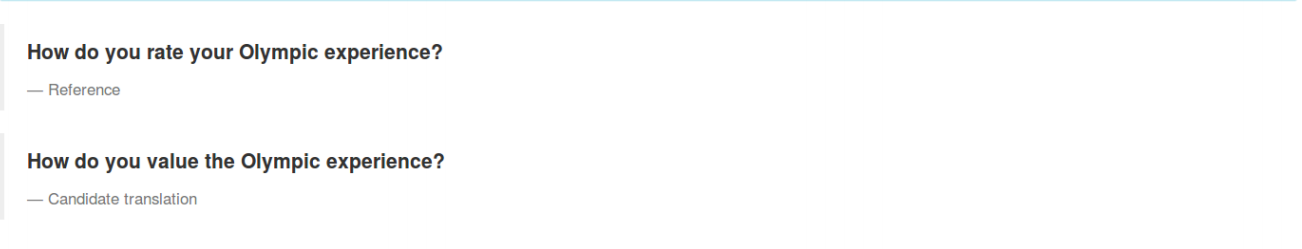 Average score over the entire test set
Gives a sense of the absolute translation quality
Evaluators use their own perception to rate
Often adequacy/fluency scores correlate: undesirable
Adequacy:
is the  meaning translated correctly?
5 = All
4 = Most
3 = Much
2 = Little
1 = None
Fluency:
Is the sentence grammatically valid?
5 = Flawless
4 = Good
3 = Non-native
2 = Disfluent
1 = Incomprehensible
Ranking Translations
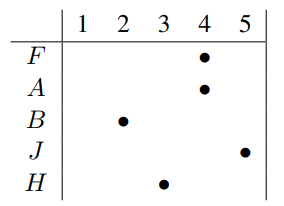 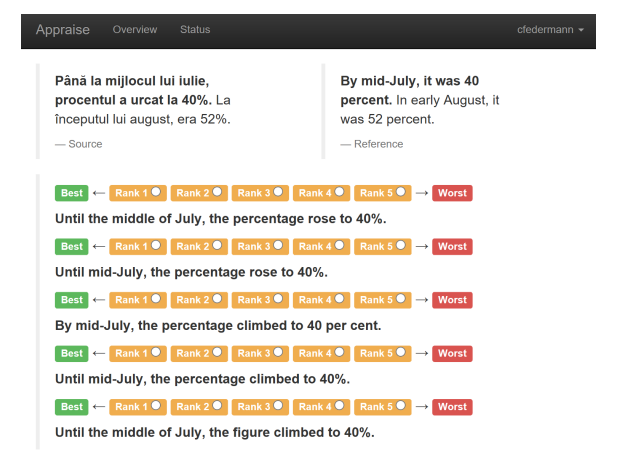 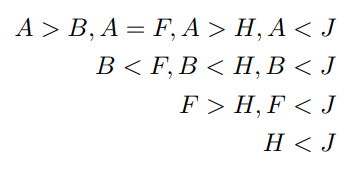 Wins(Si,Sj) = number of times system Si is ranked better than system Sj
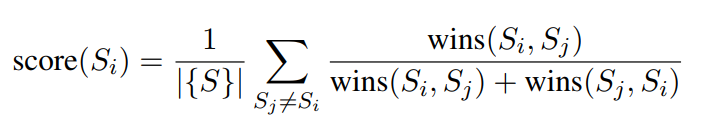 Can provide only relative quality judgments
Faster to collect data than judgments than Direct Assessment
Correlates well with direct assessment
Another popular adaptive algorithm: Trueskill
Automatic Evaluation
Some popular automatic evaluation metrics
BLEU (Bilingual Evaluation Understudy)
TER (Translation Edit Rate)
METEOR (Metric for Evaluation of Translation with Explicit Ordering)
How good is an automatic metric?

		

How well does it correlate with human judgment?
BLEU
Most popular MT evaluation metric
Requires only reference translations
No additional resources required
Precision-oriented measure
Difficult to interpret absolute values 
Useful to compare two systems
Formulating BLEU (Step 1): Precision
I had lunch now.
Reference 1: मैने अभी खाना खाया
	      maine abhi khana khaya
	      I now food ate
	      I ate food now.
Reference 2 : मैने अभी भोजन किया
	 maine abhi bhojan kiyaa
	I now meal did
	I did meal now
Candidate 1: मैने अब खाना खाया 
	 maine ab khana khaya   		matching unigrams: 3,				                              I now food ate		matching bigrams: 1			
                        I ate food now

Candidate 2: मैने अभी लंच एट
	maine abhi lunch ate.	                         matching unigrams:  2,
	I now lunch ate
	I ate lunch(OOV) now(OOV)	  matching bigrams: 1

Unigram precision:  Candidate 1: 3/4 =0.75, Candidate 2: 2/4 = 0.5
Bigram precision:     Candidate 1: 0.33, Candidate 2  = 0.33
18-Dec-2013
SMT Tutorial, ICON-2013
110
Precision: Not good enough
Reference: मुझ पर तेरा सुरूर छाया
	        mujh-par tera suroor chhaaya
	          me-on your spell cast
	          Your spell was cast on me

Candidate 1: मेरे तेरा सुरूर छाया	matching unigram: 3
	        mere tera suroor chhaaya
	         my your spell cast
	         Your spell cast my

Candidate 2: तेरा तेरा तेरा सुरूर	matching unigrams: 4
		tera tera tera suroor
		your your your spell

Unigram precision:  Candidate 1: 3/4 = 0.75, Candidate 2: 4/4 = 1
18-Dec-2013
SMT Tutorial, ICON-2013
111
Formulating BLEU (Step 2): Modified Precision
Clip the total count of each candidate word with its maximum reference count

Countclip(n-gram) = min (count, max_ref_count)

Reference: मुझ  पर तेरा सुरूर छाया 
                    mujh-par tera suroor chhaaya 	        
                    me-on your spell cast
                    Your spell was cast on me

Candidate 2: तेरा तेरा तेरा सुरूर
		      tera tera tera suroor
		      your your your spell
  matching unigrams: 
(तेरा : min(3, 1) = 1 ) (सुरूर : min (1, 1) = 1)
Modified unigram precision: 2/4 = 0.5
Recall for MT (1/2)
Candidates shorter than references
Reference: क्या ब्लू लंबे वाक्य की गुणवत्ता को समझ
                          पाएगा?
		            kya blue lambe vaakya ki guNvatta ko samajh paaega?
	                         Will blue long sentence-of quality (case-marker)    		   understandable(III-person-male-singular)?
     	                         Will blue be able to understand quality of long sentence?
		
Candidate: लंबे वाक्य 
		           lambe vaakya
		           long sentence
		           long sentence
modified unigram precision: 2/2 = 1
modified bigram precision: 1/1 = 1
18-Dec-2013
SMT Tutorial, ICON-2013
113
Recall for MT (2/2)
Candidates longer than references
Reference 1: मैने भोजन किया
		       maine bhojan kiyaa
		       I meal did
		       I had meal

Candidate 1: मैने खाना भोजन किया 
		      maine khaana bhojan kiya
		      I food meal did
		      I had food meal
		
Modified unigram precision: 1
Reference 2: मैने खाना खाया
	      maine khaana khaaya
	       I food ate
	       I ate food


Candidate 2: मैने खाना खाया
	      maine khaana khaaya
	      I food ate
	      I ate food


Modified unigram precision: 1
Formulating BLEU (Step 3): Incorporating recall
Sentence length indicates ‘best match’
Brevity penalty (BP): 
Multiplicative factor
Candidate translations that match reference translations in length must be ranked higher

Candidate 1: लंबे वाक्य
			
Candidate 2: क्या ब्लू लंबे वाक्य की गुणवत्ता समझ पाएगा?
Formulating BLEU (Step 3): Brevity Penalty
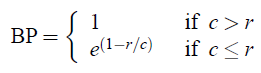 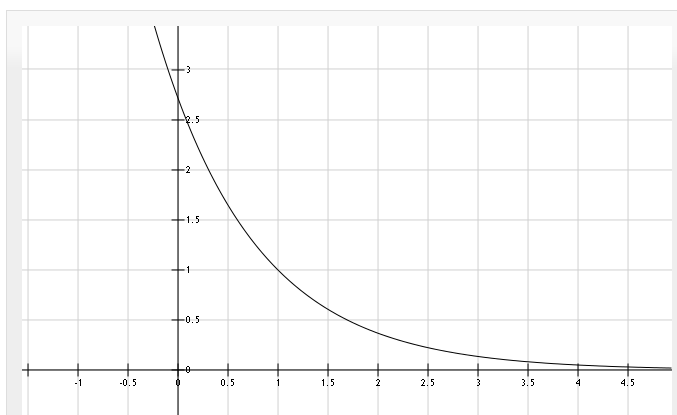 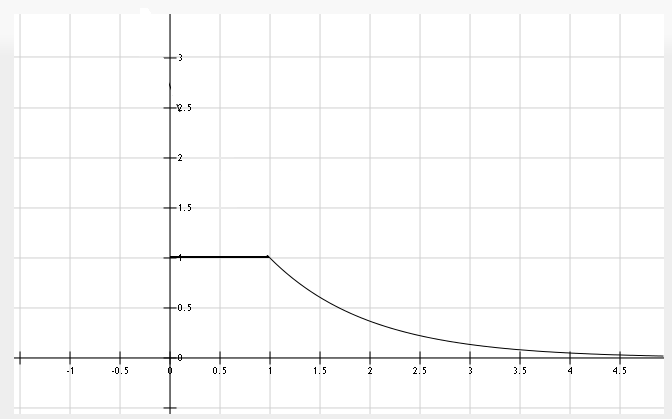 r: Reference sentence length
c: Candidate sentence length
BP
e^(1-x)
BP = 1 for c > r.
x = ( r / c )
Formula from [2]
Graph drawn using www.fooplot.com
BP leaves out longer translations
Why?
Translations longer than reference are already penalized by modified precision
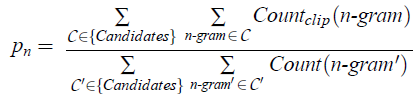 Formula from [2]
BLEU score
Precision -> Modified n-gram precision
Recall -> Brevity Penalty
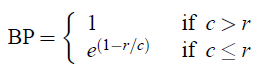 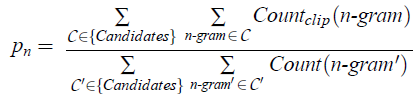 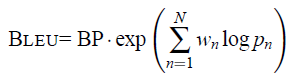 Formula from [2]
METEOR: Criticisms of BLEU
Brevity penalty is not a good measure of recall
Higher order n-grams may not indicate grammatical correctness of a sentence
BLEU is often zero. Should a score be zero?
METEOR
Aims to do better than BLEU

Central idea: Have a good unigram matching strategy
[Speaker Notes: Satanjeev Banerjee and Alon Lavie, "METEOR: An Automatic Metric for MT Evaluation with Improved Correlation with Human Judgments", Proceedings of the ACL 2005 Workshop on Intrinsic and Extrinsic Evaluation Measures for MT and/or Summarization, 2005]
Repeat with different matching strategies:
 Incorporate stemmers
Consider synonyms, etc.
Candidate:
The  intelligent and excited dude jumped
Reference:
The intelligent and excited boy jumped

The excited and intelligent guy pounced
Phase I
Find alignment between words
List all possible mappings based on matches
Phase II
Select best possible alignment
Select alignment with least number of ‘alignment crosses/overlaps’
METEOR: Process
METEOR: The score
Using unigram mappings, precision and recall are calculated. Then, 
harmonic mean:
Penalty: Find ‘as many chunks’ that match
The bright boy sits on the black bench





The intelligent guy sat on the dark bench
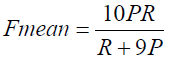 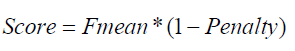 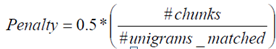 More accurate -> Less #chunks, Less penalty
Less accurate -> More #chunks, more penalty
METEOR v/s BLEU
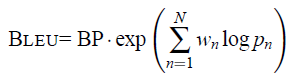 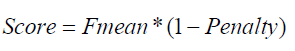 Agenda
What is Machine Translation & why is it interesting?
Machine Translation Paradigms
Word Alignment
Phrase-based SMT 
Extensions to Phrase-based SMT
Addressing Word-order Divergence
Addressing Morphological Divergence
Handling Named Entities
Syntax-based SMT 
Machine Translation Evaluation
Summary
Summary
Machine Translation is a challenging and exciting NLP problem
Machine Translation is important to build multilingual NLP systems
Rule-based systems provide principled linguistic approaches to build translation systems
Statistical MT systems provide ways to handling uncertaintly
Incorporating Neural Networks in SMT
Distributed Representations are a strength of neural network
Use NN-based LM and TM instead of discrete counterparts
SMT and NMT
SMT is useful when corpora available is limited
SMT is useful for translation of rare words
Thank you!
anoopk@cse.iitb.ac.in
https://www.cse.iitb.ac.in/~anoopk
The material in the presentation draws from an earlier tutorial I was part of. For a more comprehensive treatment of the material please refer to the tutorial on ‘Machine learning for Machine Translation’ at ICON 2013 conducted by Prof. Pushpak Bhattacharyya, Piyush Dungarwal, Shubham Gautam and me. You can find the tutorial slides here: https://www.cse.iitb.ac.in/~anoopk/publications/presentations/icon_2013_smt_tutorial_slides.pdf
Acknowledgments: Thanks to Prof. Pushpak Bhattacharyya, Aditya Joshi, Shubham Gautam and Kashyap Popat for some of the slides and diagrams
[Speaker Notes: Bilingual Mappings]